The stages of plant growth according to nutrient concentration in plant tissue  : - 1- Sever deficiency 2- Mild deficiency 3- Luxury4- Toxic  Critical level Ideal growth by using least quantity ( concentration ) of nutrient there is no further increase in the yield as a result of the increased content of plant nutrient component . The indicators for inference on the plant content : -1- The part of the plant
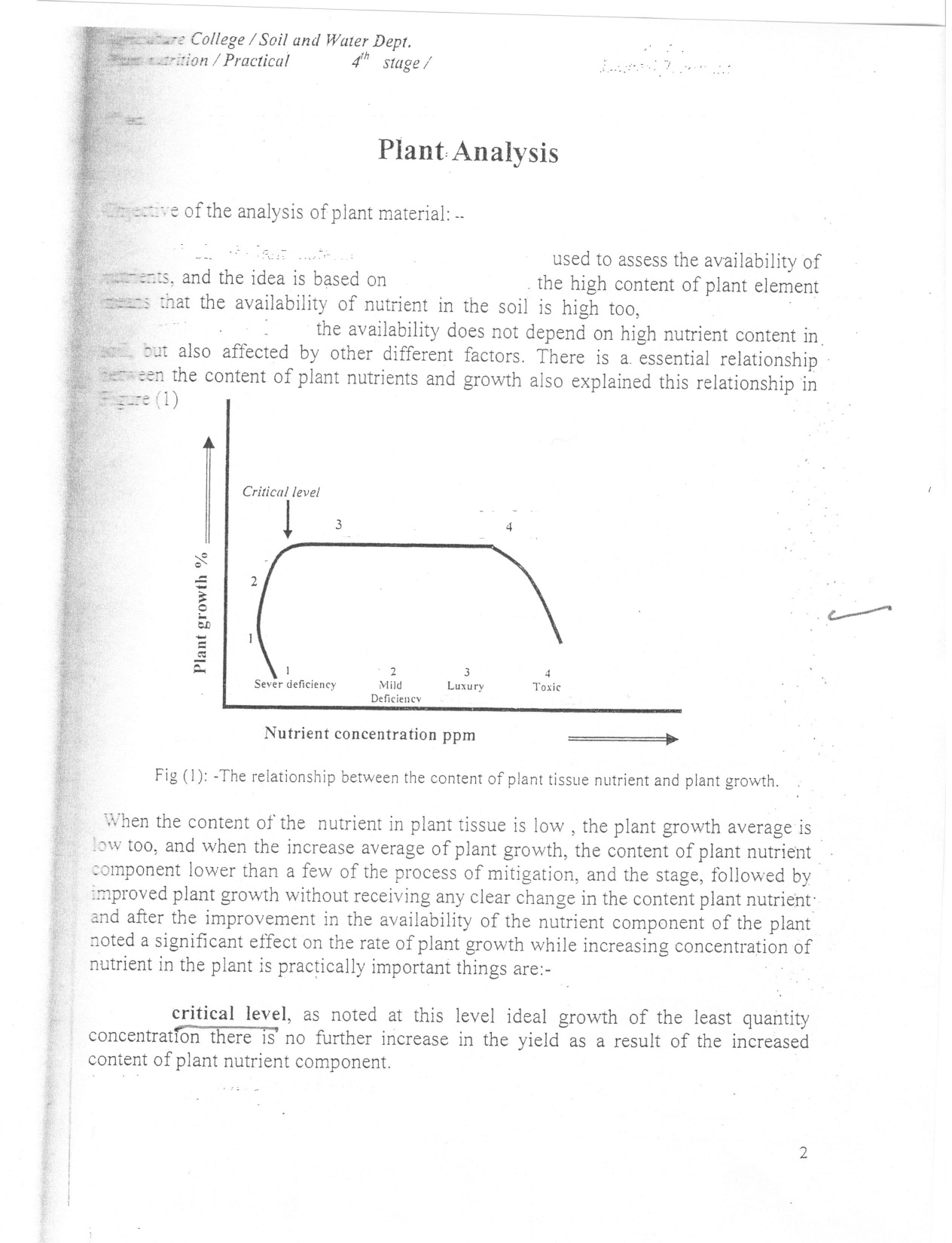 2- Plant age 	(N, P , K)   concentration in plant decreases with increasing Plant age   ,          while increasing their content of( Ca, Mg , Mn,B)	with plant age .	3- Supplying nutrient to the plantNutrient absorption depend on : -A – deep of the root  .B – aeration of the soil .C – water level .Note : - before supplying nutrient to the soil for treating its deficiency in the  plant we have to be soil and plant analysis because its results related to gather , if the symptoms deficiency not related to plant diseases .
The types of vegetative tests : -1 – Glass houses 2 – Plastic house 3 – Wooden canopy 4 – Tunnels 5 – Field trials The source of difference between the tests                A – The size of experiments ( tests ) .B – The time of investigation .C – Yield quantity from the experiment unit .D – Controlling of growth factors and plant experience .
The important  point at plant sampling	 1 – Collecting plants consisting of one sample in different parts        Of basin , pots or field . 2 – The number of the plants taken from different places .3 – No distinction at plant sampling . 	The purpose of drying plant sample   ? To kill the enzymes in the plant material in a short time because these enzymes continue its works even after cutting the plant sample .
The stages of  plant sample preparations  for analysis	1- Receipt of samples and registering in laboratory files and give the numbers .   2 – Estimate wet weight then cut it into small pieces by knife or scissors .3  - Oven drying the samples at a temperature of  70 c  for       24 – 48  hours  .4 – Grinding samples  ( electrical mills ) .5 – Storage samples in plastic cans and registering necessary information about the samples  .